Sounding Rocket
Safety Document
Spring Grove Area High School

Project Aether
1
Rocket Design
Airframe Material - 1/16 inch Phenolic Tubing
Fin Material – Ultem 3D Printed Fin Can
Nosecone material – Fiberglass
Adhesives Used - Rocket-Poxy, 5-Minute Epoxy, and JB Weld. 
Rail Guides – Linear Rail Guides
Bulkheads – 1/16 inch fiberglass
Motor Tube – 1/16 inch fiberglass
Parachute selection- 36 inch elliptical parachute from Fruity Chutes for main and drogue parachute They’re protected by Nomex heat shields and Nomex shock cord sleeves. 
36inch elliptical parachute from Fruity Chutes for main and one for the drogue parachute
7/16 inch tubular Kevlar (50 feet) 
880 lb. limit quick links and swivels
Key Switch -  Type 2, made by CNK 
U Bolts
Wires 
Ejection Wells – 1/4” PVC caps
2
[Speaker Notes: http://www.nar.org/nar-products/rocket-stability/]
Rocket Design
A drawing of the rocket identifying all of its components and their dimensions– (see rocket diagram slide)
On the pad weight:
Primary Motor- Cesaroni I350 (170.8oz)
Backup Motor- Cesaroni I540 (170.16oz)

Location of Center of Pressure (CP) from the tip of the nose cone-
 50.03 inches from nose cone
Location of Center of Gravity (CG) from the tip of the nose CG:
Primary motor --33.45 inches from nose cone (stability of 5.53)
Backup motor –33.35 inches from nose cone (stability of 5.56)
3
[Speaker Notes: http://www.nar.org/nar-products/rocket-stability/]
Rocket Diagram
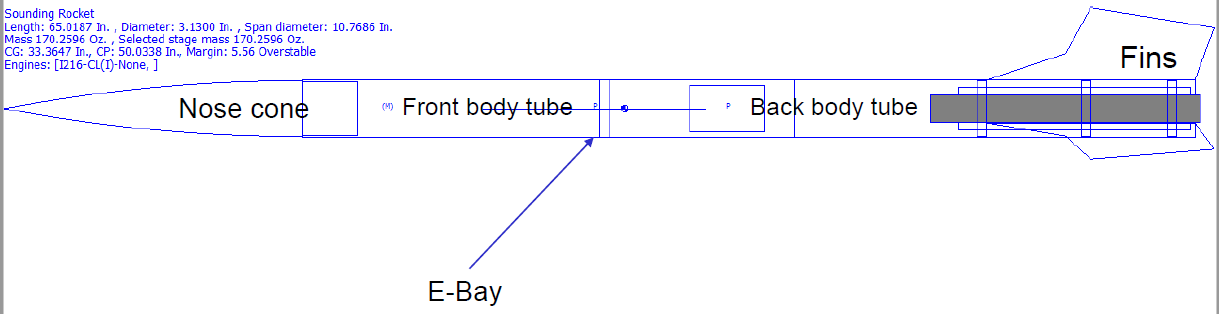 4
Primary and Secondary Motors
Cesaroni I350
Active motor retention. Motor retainer used is an Aeropack motor retainer
TWR: 7.42:1
Cesaroni I540
Active motor retention. Motor retainer used is an Aeropack motor retainer
TWR: 11.4:1
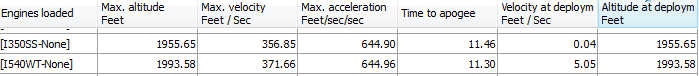 5
With adding 300g
Recovery
Document method of initiating recovery
Electronics Bay is used for ejection charge initiations.
Parachute
36inch elliptical parachute from Fruity Chutes for main and one for the drogue parachute
For main, a safe decent is less than 20ft/s. We used RockSim to calculate the decent rate.
To protect the parachutes, we’re using Nomex heat shields and Nomex shock cord sleeves.
6
Recovery
Main Chute
Drogue
Chute
1/8 inch tubular Kevlar, 1200 lb. max
Swivel and quick links. 880 lbs. max
U-Bolts are mounted to the E-bay bulkheads with washers and lock nuts, and then epoxy overtop. This stops the nuts from coming loose, or anything un-attaching
7
Recovery Electronics
Identify commercial altimeter(s) that will be used
Stratologger CF from PerfectFlite


Show wiring diagram of altimeters with charges
Drogue Primary
Main Primary
Drogue Secondary
Main Secondary
Altimeter
Altimeter
8
Recovery Electronics
Three 1/16 inch portholes were drilled 
The altimeter will be prepared by replacing batteries within an hour before launch, and testing continuity. 
Drogue – 2.6 grams of black powder was tested and was successful
Main – 2 grams of black powder was tested and was successful
Specify the volume of the section to be pressurized with calculated pressure level
Drogue – 137.80 in^2
Main –100.37 in^2
Specify how sections are secured before the ejection charges separate sections
shear pins – 0.075” (x3)
Identify how charges are fired
e-matches
9